Blue Title Slide 1
Sub-title
Blue Title Slide 2
Sub Title
Picture Title Slide
Section Tile Slide
Want to Change the Slide Layout or Color?
Right Click a Slide in the Organizer Pane
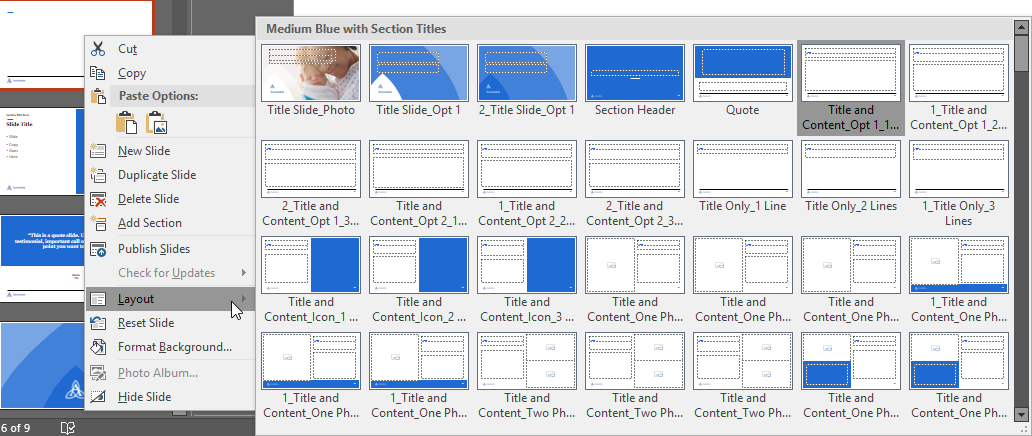 Click “Layout” and then scroll through all the available layout options.
Section Title Here
Slide Title
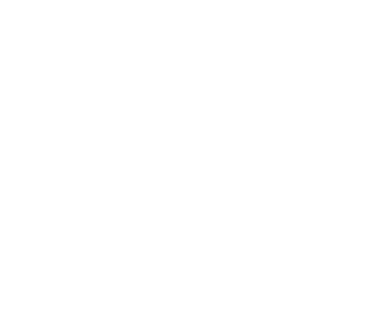 Slide
Copy
Goes
Here
“This is a quote slide. Use this to share a testimonial, important call out, or some other copy point you want to focus on.”
Name
Title